Информационные технологиив ФГБУ «НМХЦ имени Н.И. Пирогова» Минздрава России
Карпов Олег Эдуардович

Генеральный директор 
ФГБУ «НМХЦ им. Н.И. Пирогова» Минздрава России
член-корреспондент РАН, профессор, д.м.н.
Объемы информации растут
Источник - EMC
Цифровая вселенная, в миллиардах гигабайт
[Speaker Notes: Информатизация
-Суммарный объем информации во всем мире увеличивается более чем в два раза каждые два года. (исследование компании EMC)
-Медицинское учреждение «сегодня» – потребляет и производит  большое количество разнородной информации в своей деятельности. (лечебно-диагностическая деятельность, административно-хозяйственная деятельность, научно-образовательная деятельность, ).  
-Источниками  информации является как внешняя, так внутренняя информационная среда медицинского учреждения. 
-Ввиду увеличения объемов информации возникает потребность в инструментах для автоматизированной обработки большого количества данных.
-Качество и оперативность обработки совокупных данных, необходимы для выработки тактики и стратегии развития медицинского учреждения, а также принятия повседневных управленческих решений. 
-Качество (чистота) данных на основание которых будут приниматься управленческие решения играют важную роль.
-Перечисленные факторы влияют на постоянный рост предъявляемых требований информатизации учреждения.]
Информация в нашем Центре
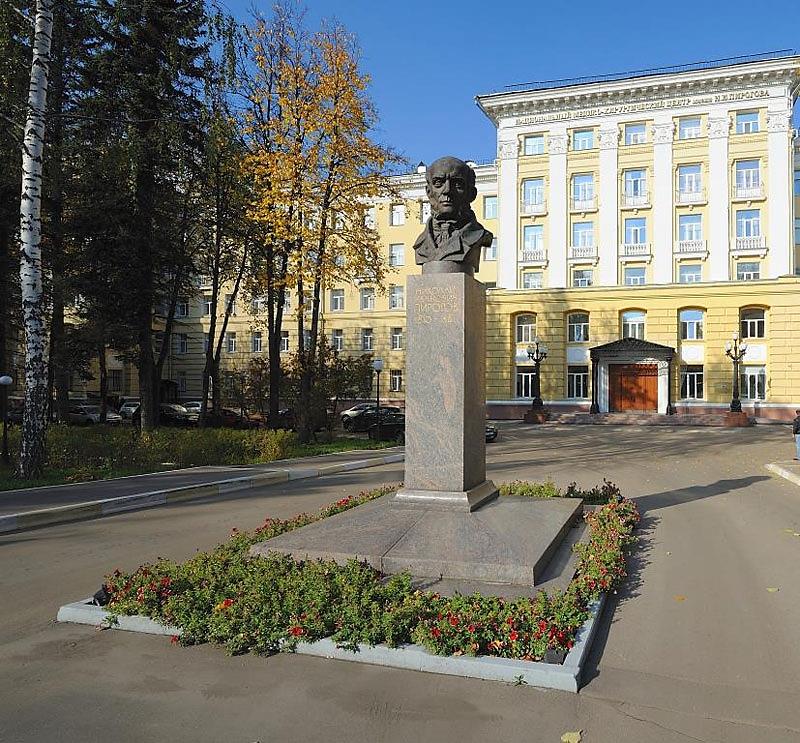 Данные за 2016 год
~ 20 тыс. хирургических операций
коечный фонд – более 500
оборот сметной койки – 59
~ 600 врачей
> 30 тыс. пациентов
~ 300 тыс. посещений КДЦ 
~ 4 тыс. слушателей  Института усовершенствования врачей
роботизированные хирургические комплексы
Информация в базах данных
миллионы записей о пациентах
десятки миллионов записей об услугах
десятки терабайт DICOM изображений
[Speaker Notes: Общая информация о Центре
Наша организация – не исключение. Объемы информации уже внушительные и продолжают расти по экспоненте]
Что делать?
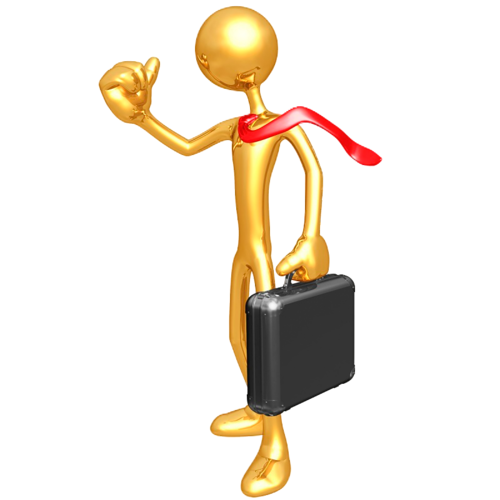 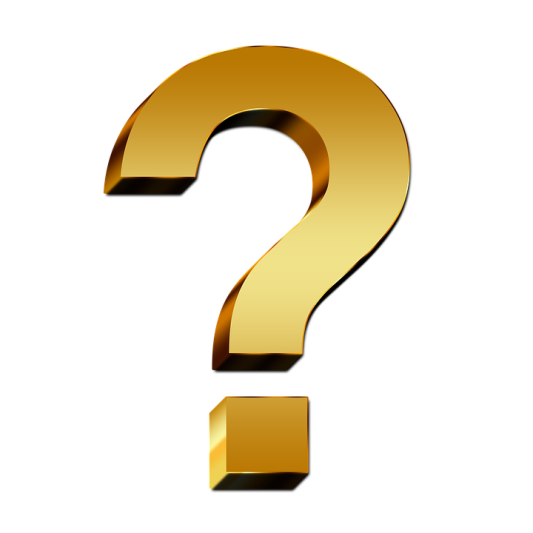 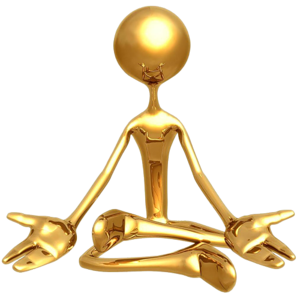 Перейти на информационную диету?

И упустить что-то важное!
Утонуть в информационной пучине?
Перевести информацию в осмысленную форму?

Использовать все возможности!
Это даже не альтернативы, а стимулы и этапы цифровой трансформации!
[Speaker Notes: Утонуть, закрыться от информации или систематизировать?

-По состоянию на сегодняшний день, трудно представить управление медицинским учреждением без информационных систем. 
-Постоянное совершенствование бизнес процессов привело к автоматизации лечебно-диагностической и административно-хозяйственной деятельности медицинского учреждения. 
-Информационные системы стали источниками информации для принятия управленческих решений. Но если потоки информации от каждой из систем не управляемые, то эти объемы могут даже не помогать, а МЕШАТЬ!
-Цифровое медицинское учреждение: интегрированная среда (совокупность ЛВС,ЦОД,ИС, медицинской техники, медицинских устройств, цифровых сервисов, систем поддержки принятия решений и т.д.),ориентированная на пациента, которая согласовывает полностью взаимосвязанную систему медицинского учреждения, функционирующую в реальном времени.]
ИТ-ландшафт Центра – ответ на брошенный вызов
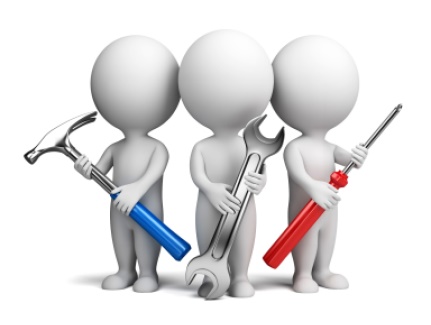 Квалифицированная собственная ИТ-служба
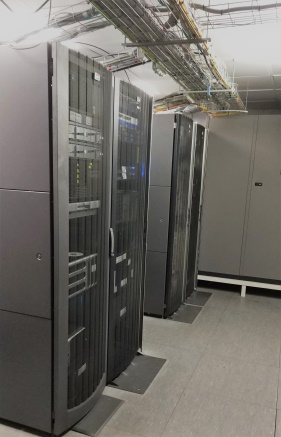 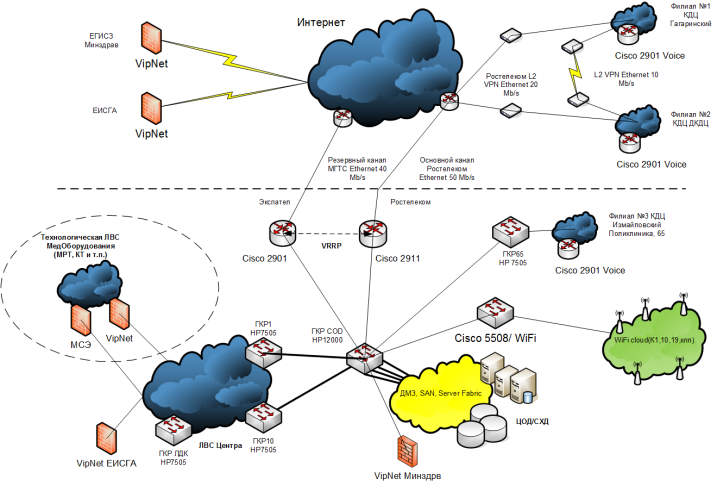 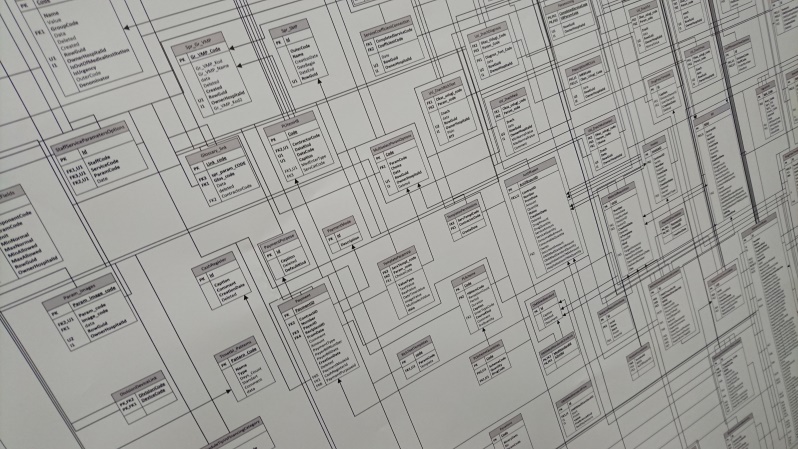 Развитая коммуникационная структура
14 программных подсистем
Собственный ЦОД
[Speaker Notes: Поэтому у нас именно такая структура ИТ
ИТ-инфраструктура стала не просто набором автоматизированных рабочих мест, но неотъемлемой частью деятельности учреждения. Она вплелась во все участки и процессы, как основные, так и вспомогательные. Более того, возможности позволяют создать коммуникации между оборудованием и программным обеспечением практически любого назначения и любой сложности.

На сегодняшний день, ни один вендор не может обеспечить лучшие решения по всем направлениям деятельности. 
Мы считаем, что нужно брать лучшие практики и системно интегрировать их в общую архитектуру. Мы идем на это с открытыми глазами.]
Библиотека лучших практик
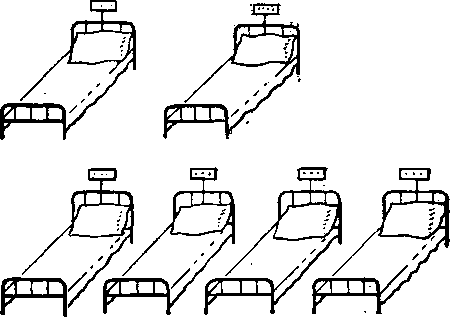 Управление коечным фондом – алгоритмы, заложенные в нашу МИС помогли обеспечить 100% загрузку коечного фонда
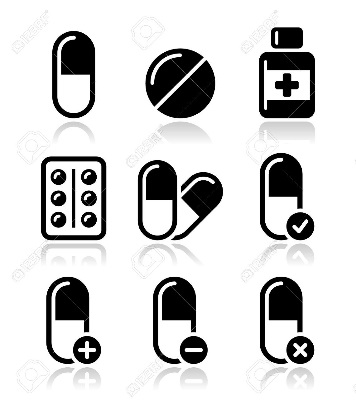 Нормирование запасов лекарственных средств – оперативная работа с информацией в системах позволяет гарантированно обеспечить наличие всех позиций формуляра
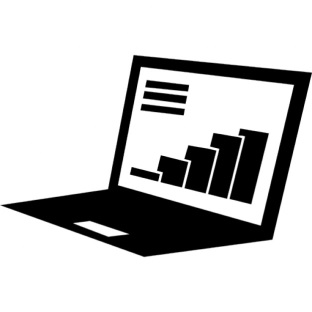 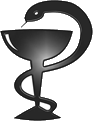 Клинические исследования – опыт проведения исследований по оценке возможности применения медицинских изделий в части программ для ЭВМ
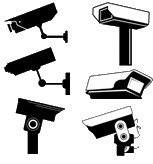 Видеотрансляция операций –оснащены видеокамерами операционных, что может быть использовано не только для анализа, но и для дистанционного обучения
[Speaker Notes: Первое предложение. 
Своим примером 
Я считаю прекрасной идею тиражирования лучших практик чемпионов. 
Уверен, что это должно быть на добровольных и безвозмездных началах. 
Только тогда мы ВМЕСТЕ будем развиваться быстрее, развивать наши организации и отрасль в целом.

У нас в Центре более, чем за 15 лет, накопилось огромное количество наработок в части автоматизации процессов. 
Не все из них могут отчуждаться и тиражироваться.

На слайде – опыт, которым можем поделиться
При этом, возможно у многих клиник есть аналогичные наработки.

Необходимо поставить работу по сбору и распространению объективной информации о лучших ИТ практиках на постоянную основу.
Например, наш Центр интересуют практики по подключению всего медицинского оборудования к МИС и мы с радостью воспользовались бы опытом и примерами других учреждений.]
Внешние задачи
Необходимы единые справочники, сервисы и правила работы с ними

Необходимо единое информационное пространство для снижения количества запрашиваемых отчетов в вышестоящие органы

Накапливаемая информация в единой среде должна быть полезна и тем, кто эту информацию предоставляет
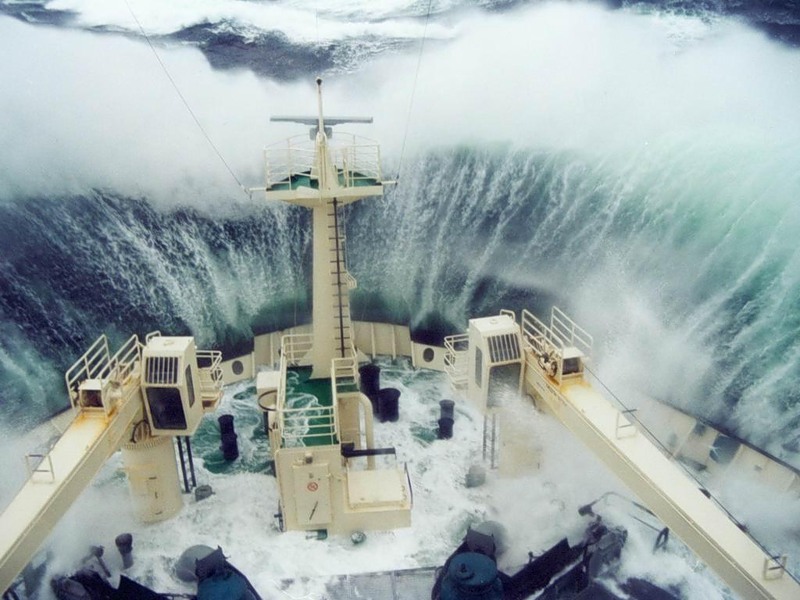 Помогите «укротить» внешнюю среду!
[Speaker Notes: Второе предложение
Внешние задачи
С внутренними задачами учреждения мы справимся. Библиотека нам в этом, кстати, может помочь.

А вот на внешнюю среду я, как руководитель одного из учреждений, влияю слабо.
Вся отраслевая среда должна быть систематизирована, доступна и понятна. 

Уже при проектировании и разработке внешних сервисов на федеральном и региональном уровнях, к которым надо должны будут пользоваться медицинские организации, должны основываться на принципах интероперабельности по принципу «одного окна» (даже если это имитация).

Чтобы нас не заставляли одну и ту же информацию предоставлять в 1000 разных видах, чтобы можно было использовать готовые сервисы и справочники, подключать любое оборудование к информационной системе так же, как к электропитанию! 
Чтобы была возможность вливаться в это информационное «море» и не утонуть!]
Кто владеет информацией, 
тот владеет всем миром
(Н.М. Ротшильд)
Карпов Олег Эдуардович

Генеральный директор 
ФГБУ «НМХЦ им. Н.И. Пирогова» Минздрава России
член-корреспондент РАН, профессор, д.м.н.
[Speaker Notes: Управление медицинским учреждением «Сегодня» не представляется возможным без автоматизации и совокупной информационной поддержки принятия решений
Автоматизация представляется как инструмент развития медицинского учреждения и трансформации его процессов.
Мечта всех управленцев – «полная картина мира», казалось, становится возможной, если правильно собрать всю значимую для нее информацию.]